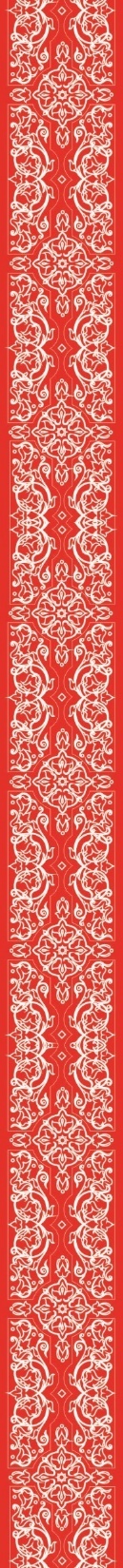 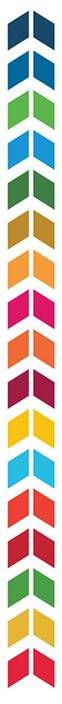 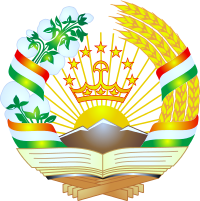 Ҷаласаи Шурои миллии рушд таҳти раисии  Асосгузори сулҳу ваҳдати миллӣ - Пешвои миллат, Президенти Ҷумҳурии Тоҷикистон, Раиси Шӯро, Ҷаноби Олӣ муҳтарам Эмомалӣ Раҳмон
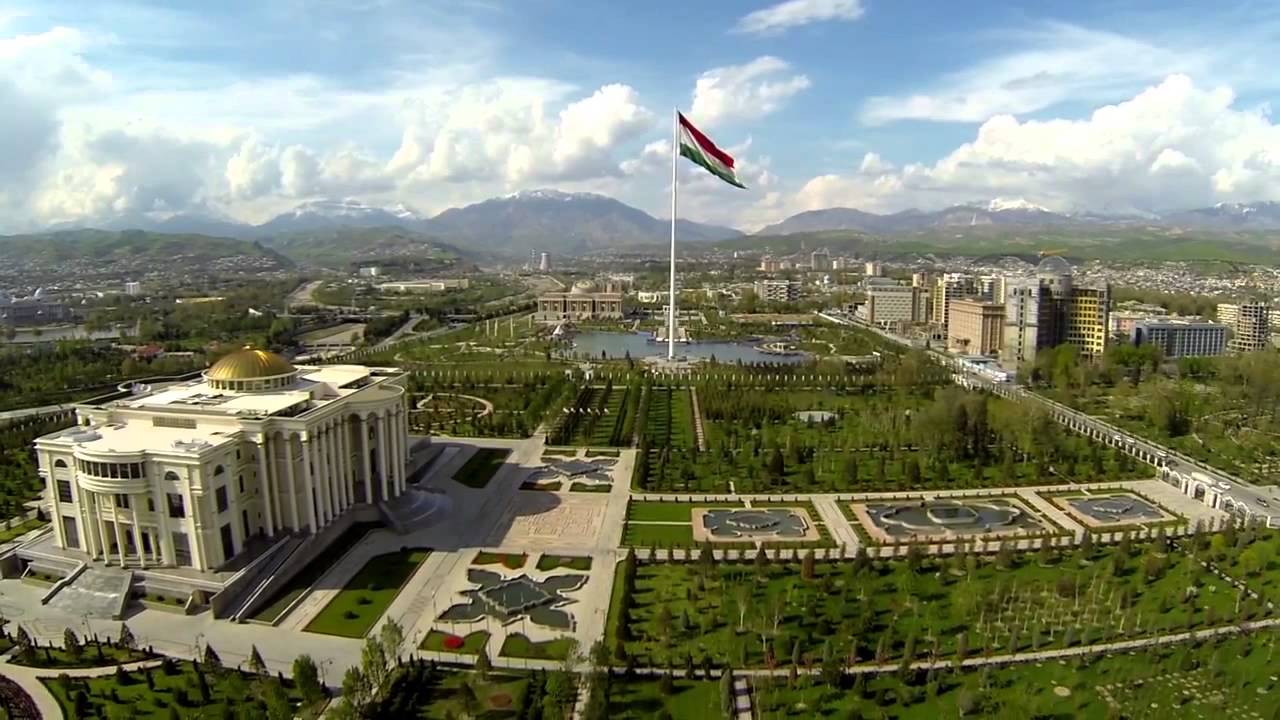 ТАТБИҚИ ФОСИЛАВИИ Стратегияи миллии РУШДИ ҷУМҳУРИИ ТОҷИКИСТОН БАРОИ давраи то СОЛИ 2030: дастовардҳо ва афзалиятҳои минбаъда
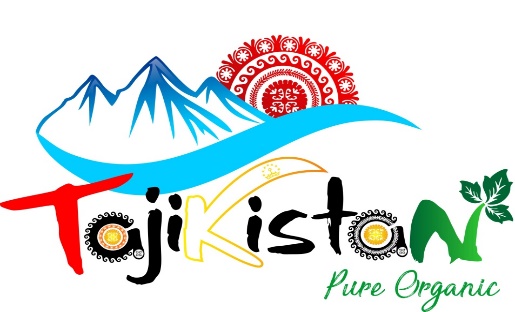 10 июни соли 2024, Душанбе
1
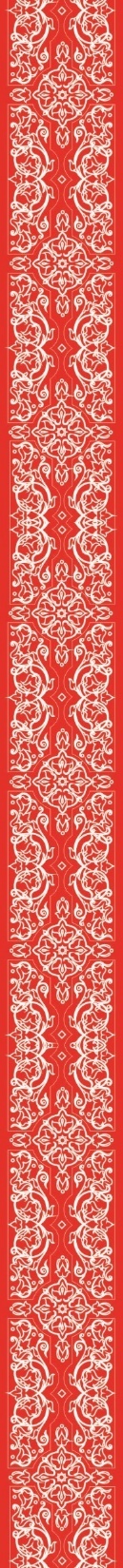 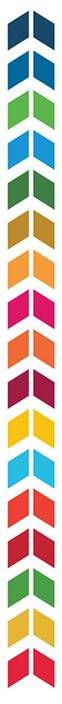 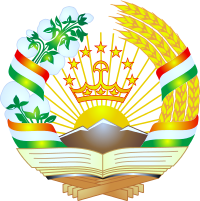 Ҷаласаи Шурои миллии рушди назди Президенти Ҷумҳурии Тоҷикистон
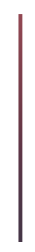 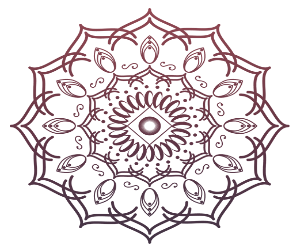 ТАТБИҚИ ФОСИЛАВИИ Стратегияи миллии РУШДИ ҷУМҳУРИИ ТОҷИКИСТОН БАРОИ давраи то СОЛИ 2030: дастовардҳо ва афзалиятҳои минбаъда
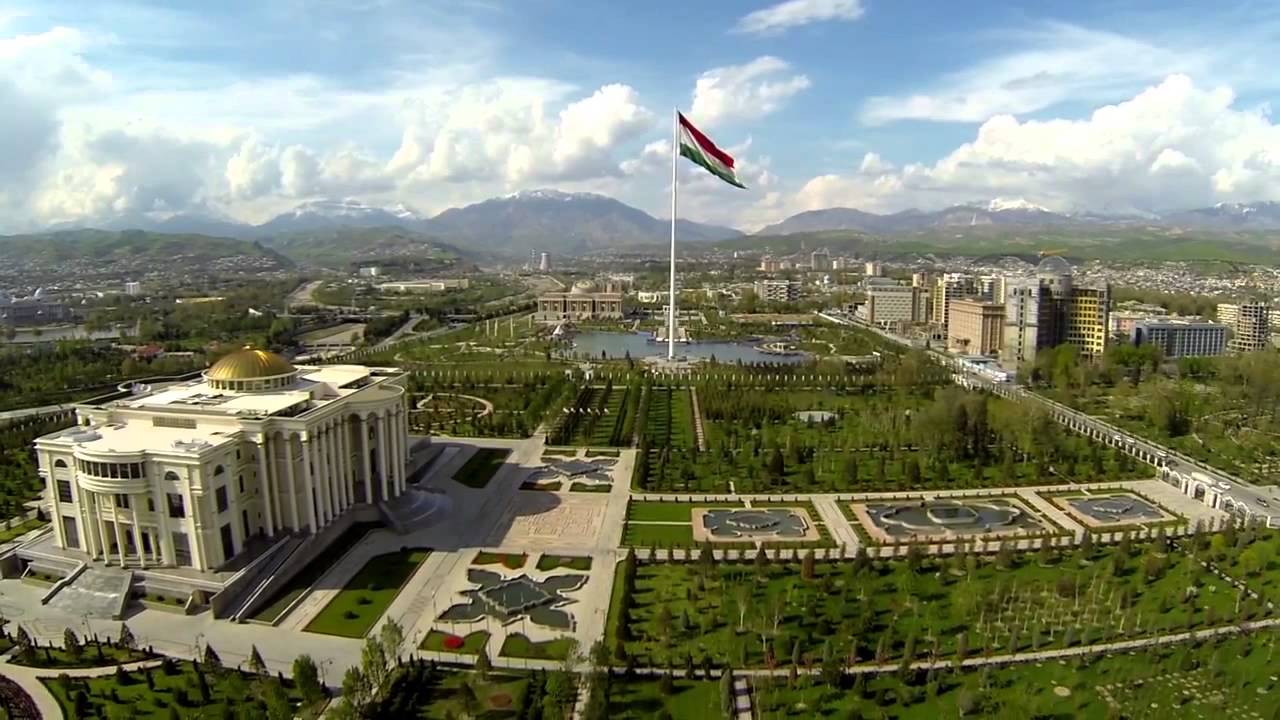 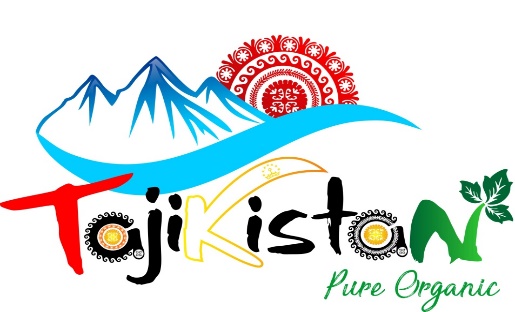 баромадкунанда:  Завқизода Завқӣ Амин - 
                     Вазири рушди иқтисод ва савдо
10 июни соли 2024, Душанбе
2
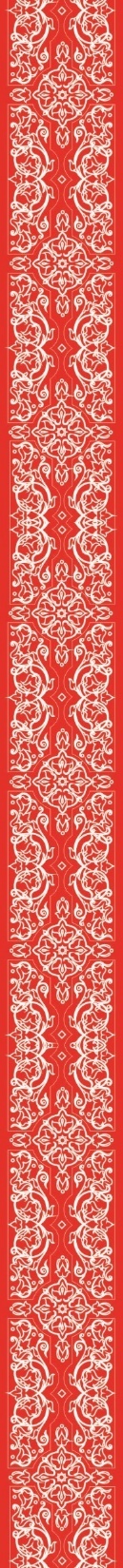 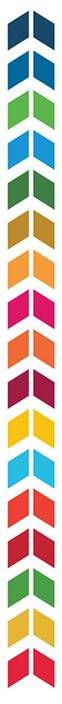 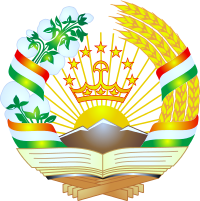 Стратегияи миллии РУШДИ ҷУМҳУРИИ ТОҷИКИСТОН БАРОИ давраи то СОЛИ 2030
БАЪЗЕ НИШОНДИҲАНДАҲОИ МАҚСАДНОК
ҲАДАФҲО
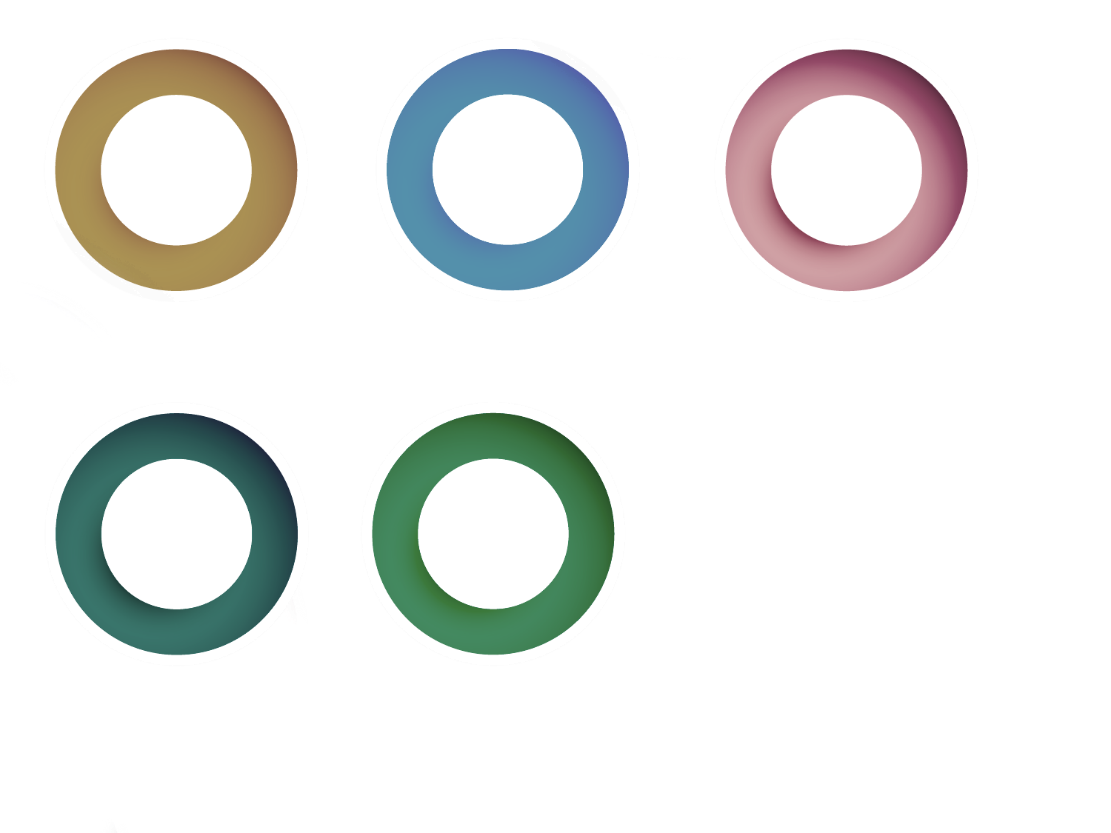 Таъмини амнияти озуқаворӣ ва дастрасии мардум ба ғизои хушсифат
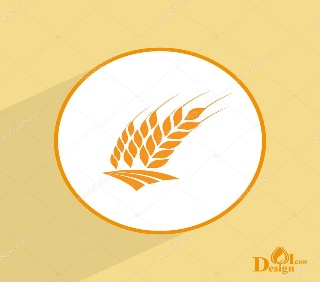 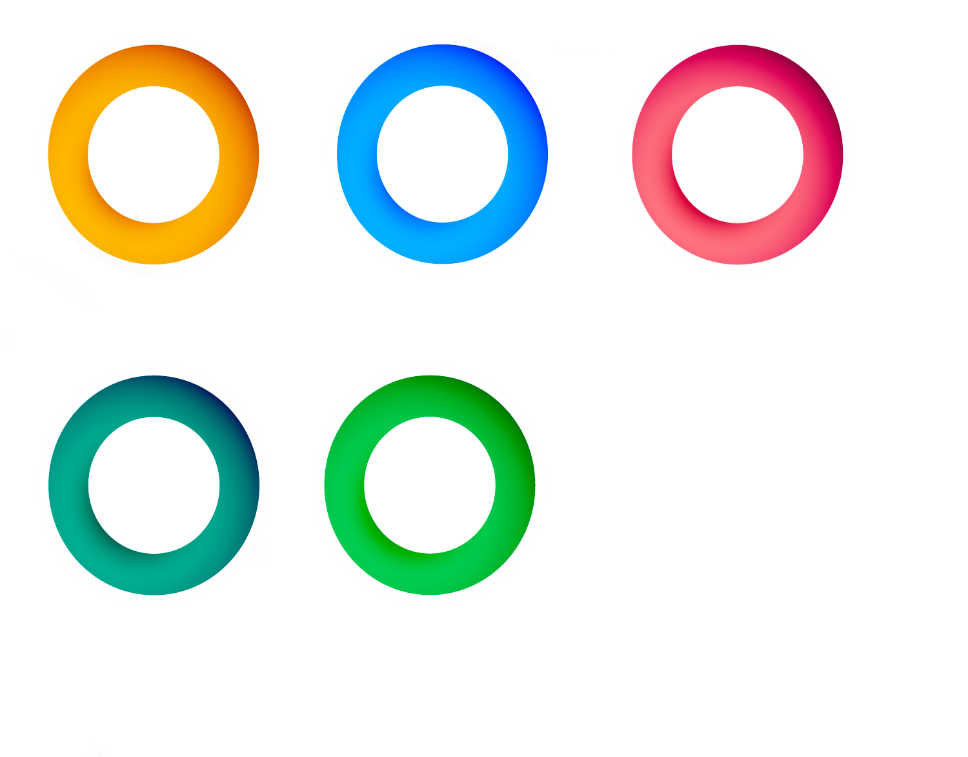 Таъмини рушди солонаи иқтисодӣ  до     
дар сатҳи 8-9% тибқи сенарияи индустриалӣ-инноватсионӣ
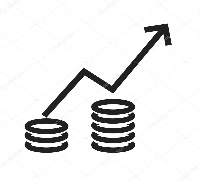 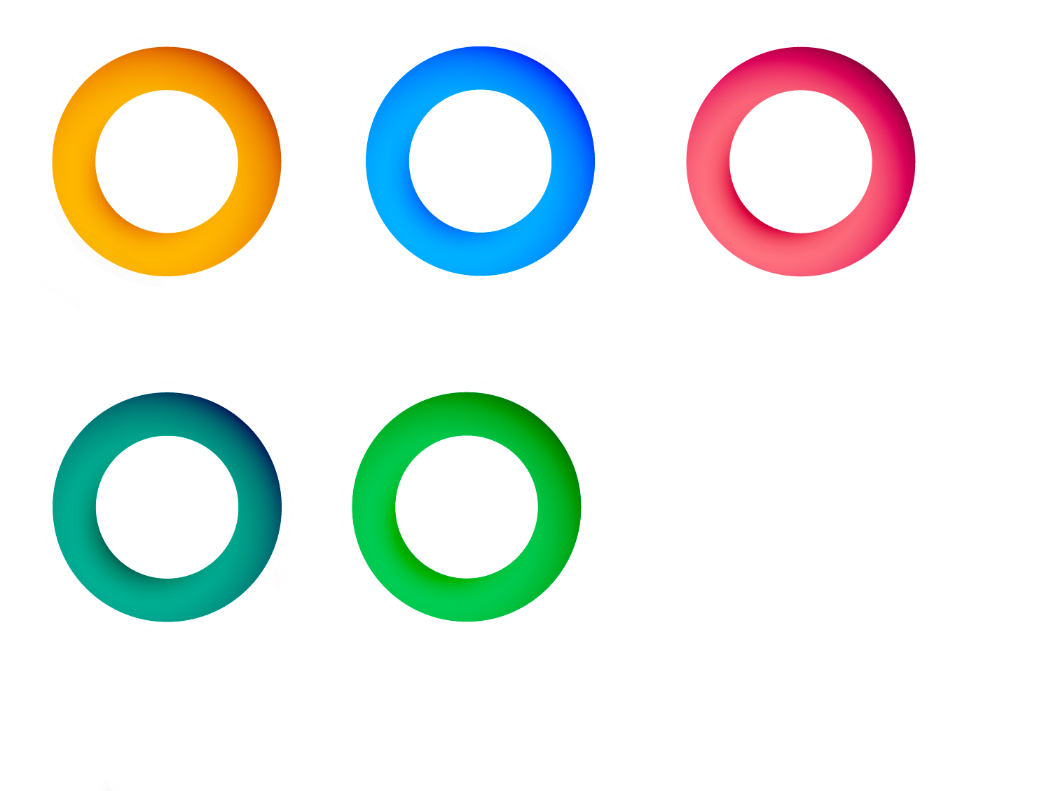 Таъмини истиқлолияти энергетикӣ ва истифодаи самараноки қувваи барқ
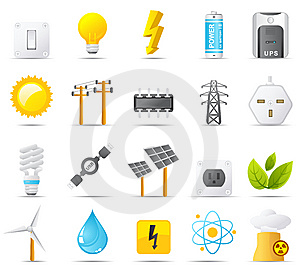 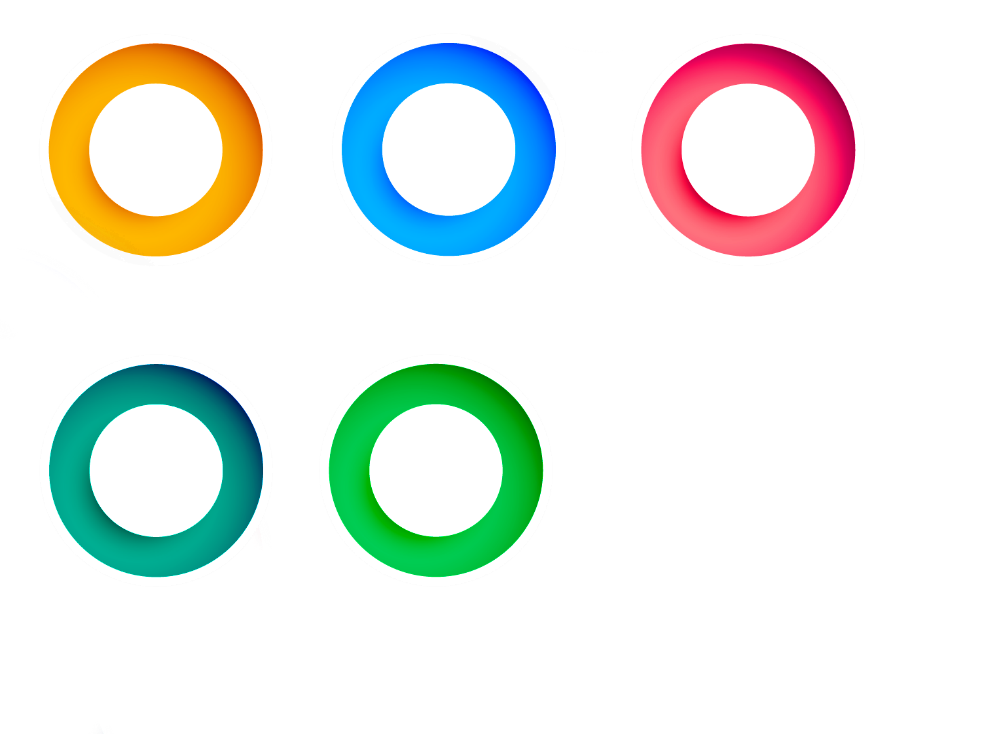 3 маротиба ва ё зиёда аз он афзудани ММД
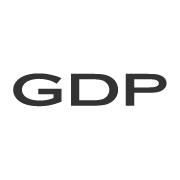 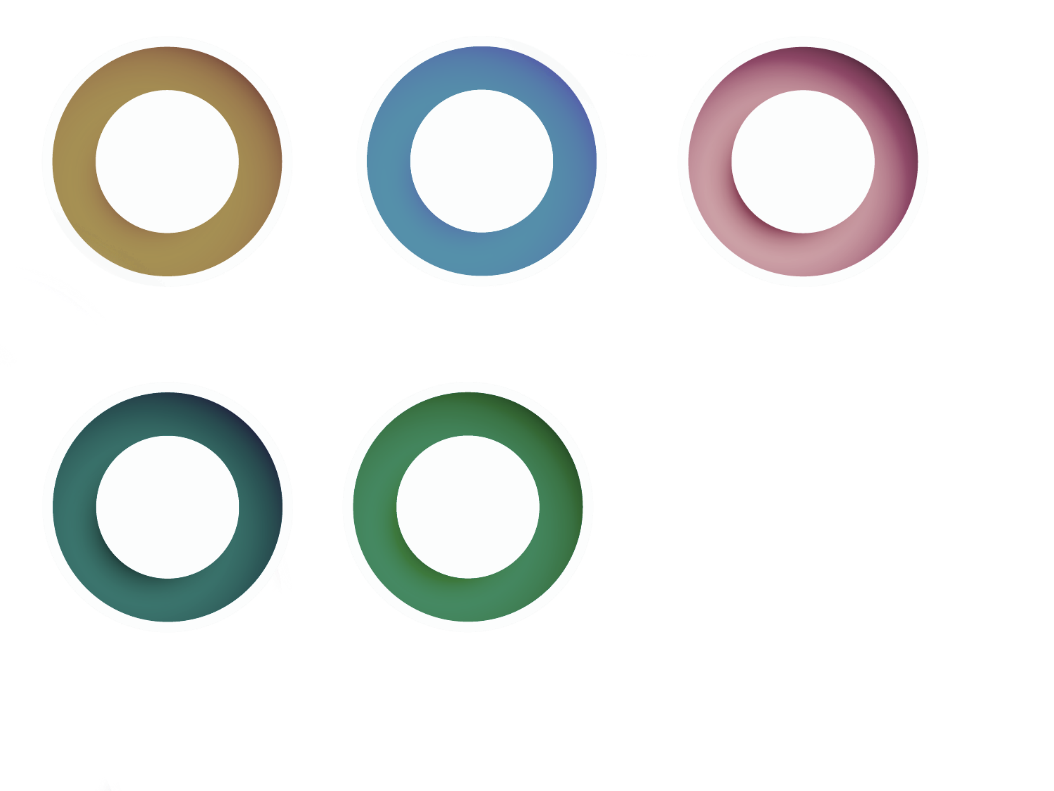 Баромадан аз бумбасти коммуникатсионӣ ва табдил ба кишвари транзитӣ
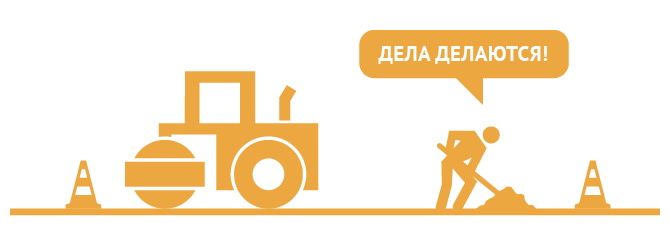 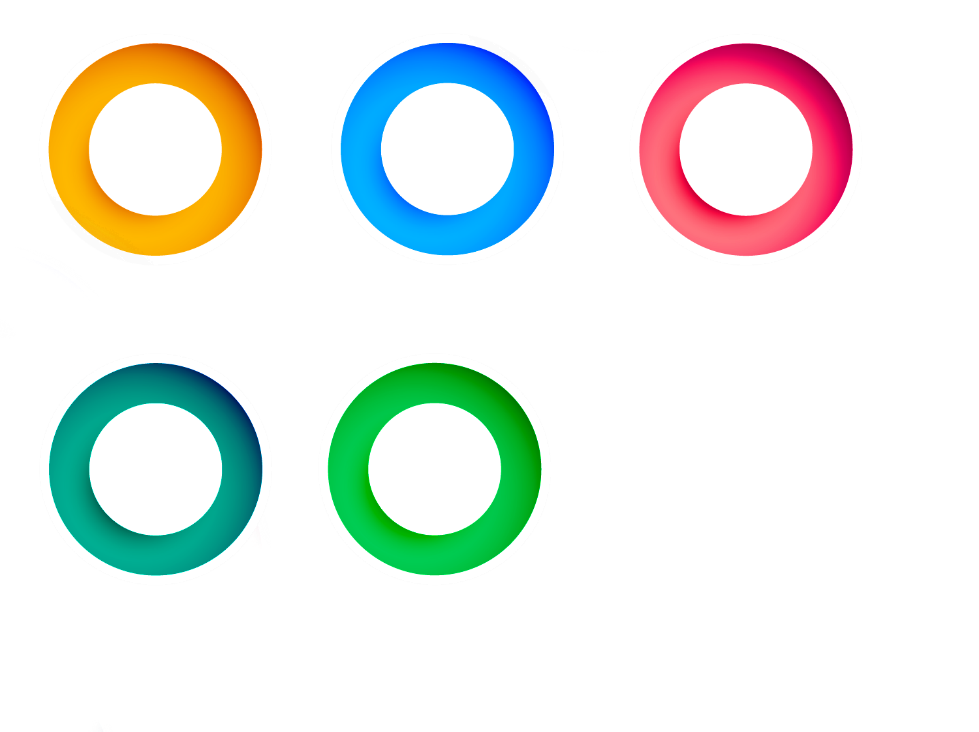 Таъсиси ҷойҳои нави корӣ на кам аз 100 ҳазор нафар ҳар сол
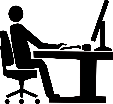 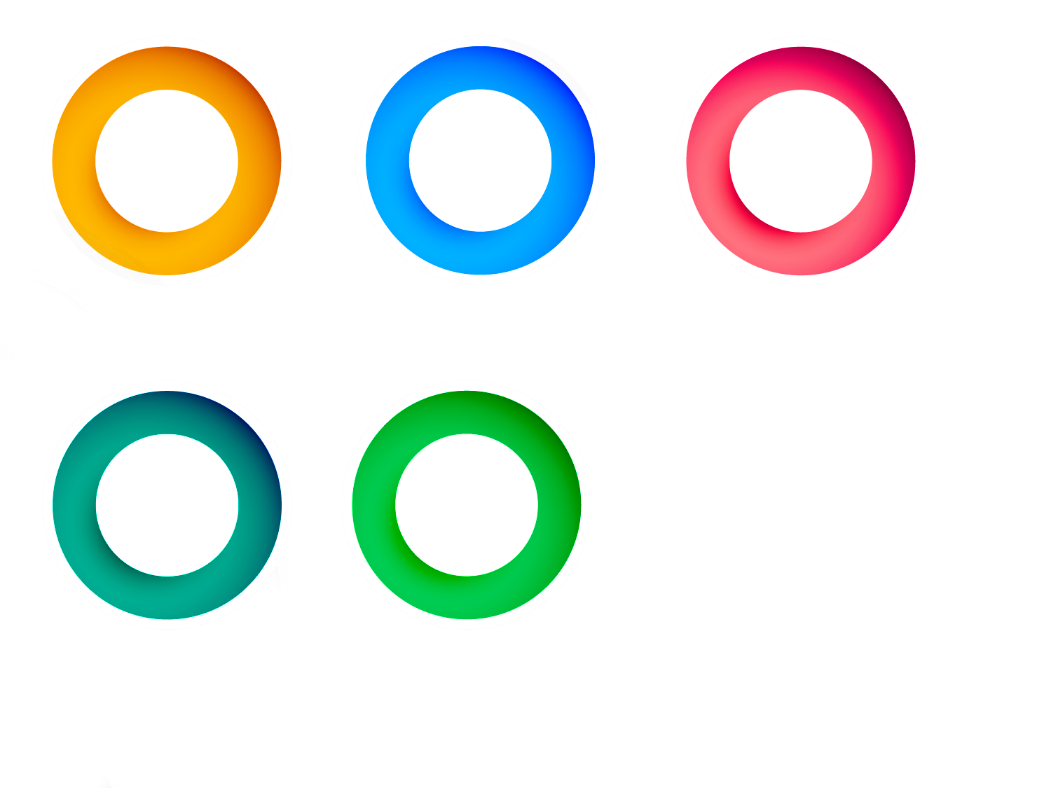 Саноатикунонии босуръат ва тавсеаи шуғли пурмаҳсул
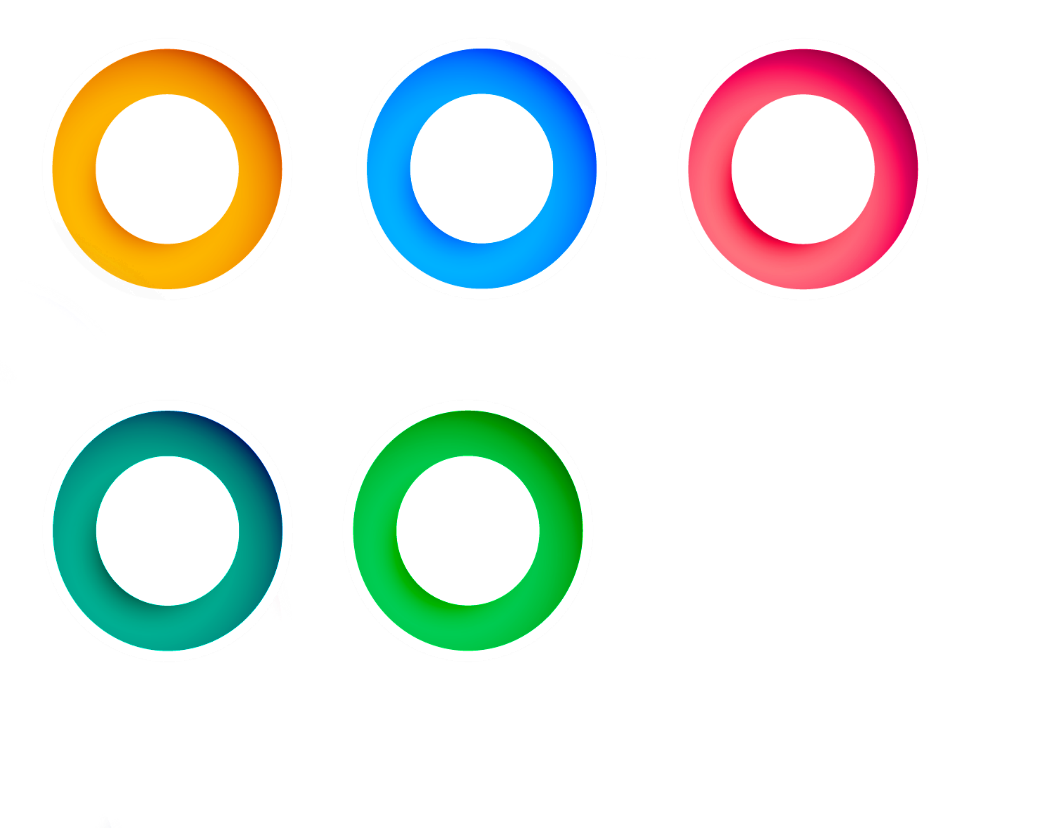 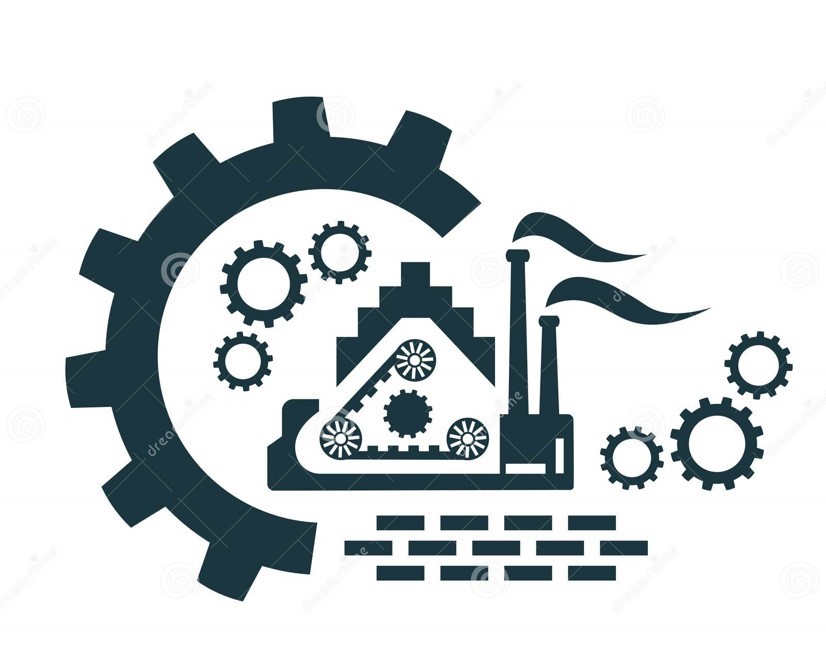 Зиёда аз 2 маротиба коҳиш 
додани сатҳи камбизоатӣ
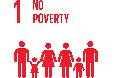 3
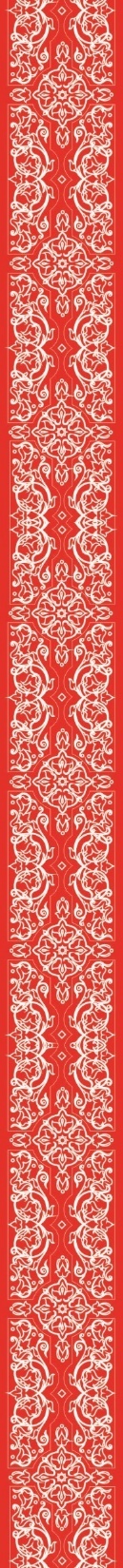 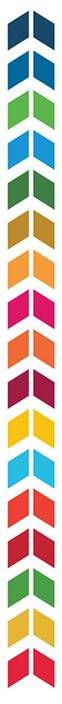 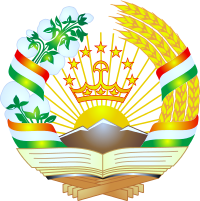 Ислоҳоти гузаронидашуда дар доираи СМР-2030 (1)
Дар давраи татбиқи СМР-2030 аз ҷониби Ҳукумати Ҷумҳурии Тоҷикистон беш аз 335 ҳуҷҷатҳои банақшагирии стратегӣ қабул гардиданд, ки зиёда аз 105 тои он амалӣ гардида, иҷрои 230-тои онҳо идома доранд, аз ҷумла:
4
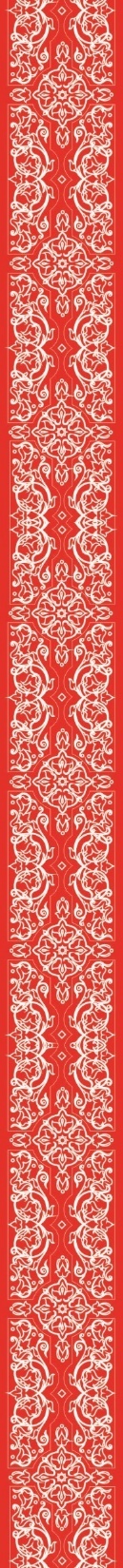 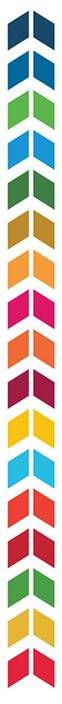 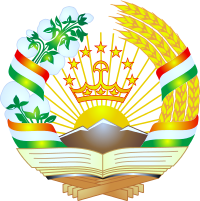 Ислоҳоти гузаронидашуда дар доираи татбиқи СМР-2030 (2)
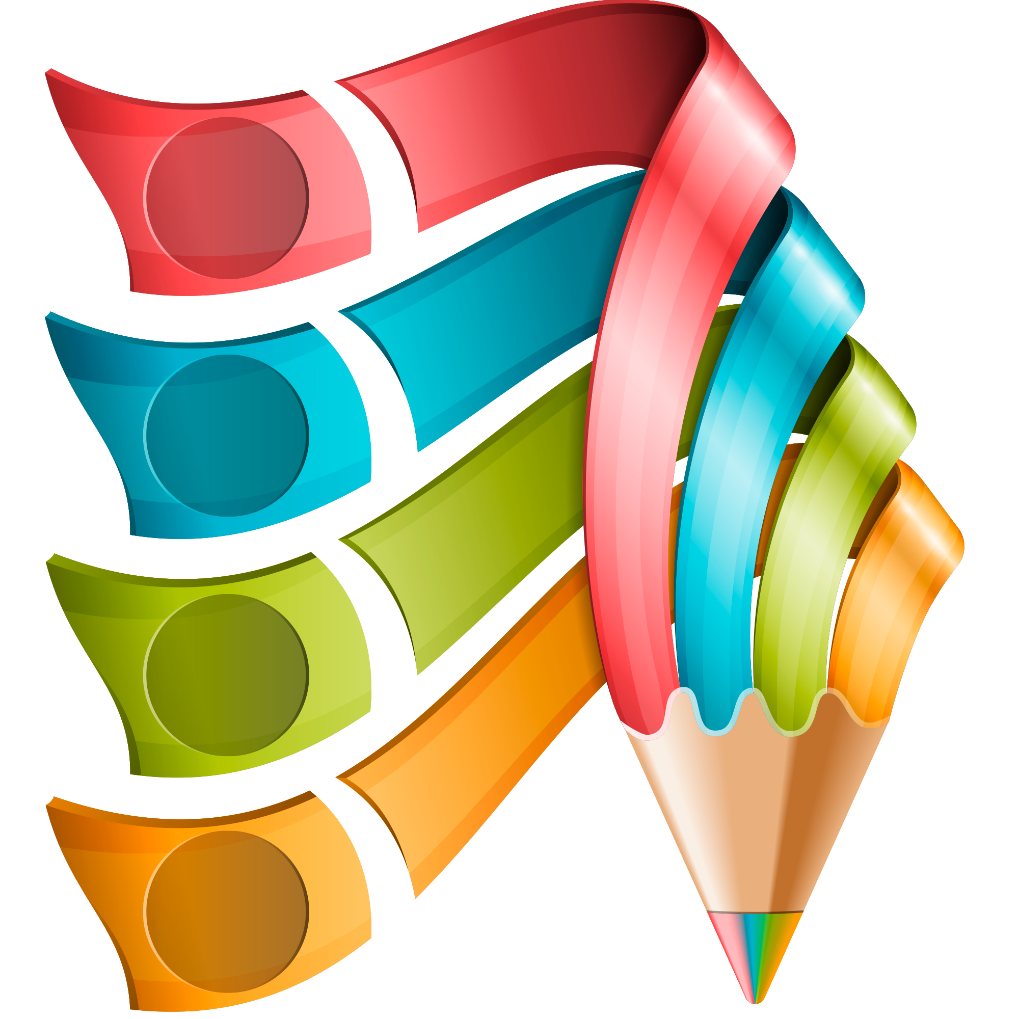 Рейтинги кредитии соҳибихтиёрии кишвар аз ҷониби  ширкатҳои бонуфузи «Standard & Poor's» ва «Moody's Investors Service» оғоз гардид
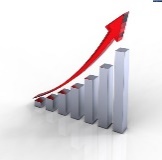 Тоҷикистон ба СУС, Конвенсияи Апостил, Конвенсияи арбитражи байналхалқӣ ва Конвенсияи савдои бекоғаз шомил шуд
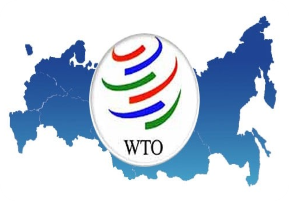 Беш аз 40 нақшаҳои чорабиниҳои Ҳукумат оид ба беҳтар намудани фазои сармоягузорӣ қабул гардид
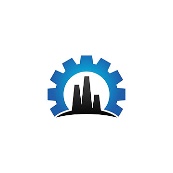 Низоми нави шарикии давлат ва бахши хусусӣ бо Шўро ва Маркази татбиқи лоиҳаҳои ШДБХ таъсис дода шуд
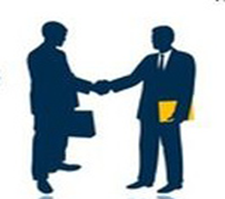 5
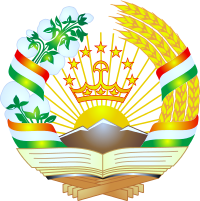 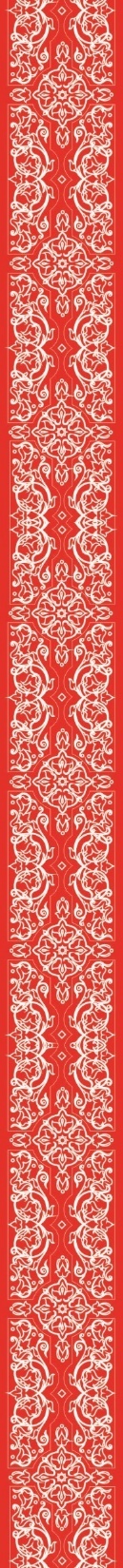 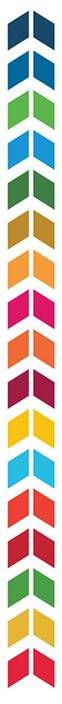 Ислоҳоти гузаронидашуда дар доираи татбиқи СМР-2030 (3)
Содагардонии расмиёти бақайдгирии субъектҳои соҳибкорӣ
Ислоҳоти низоми андоз ва   санҷишҳои фаъолияти субъектҳои соҳибкорӣ
Ислоҳоти  низоми иҷозатдиҳӣ
6
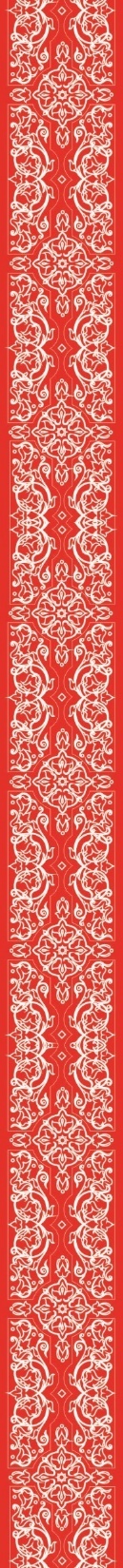 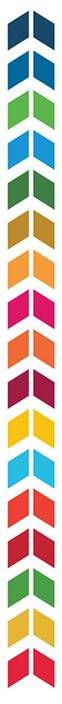 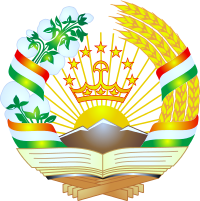 Дастовардҳои татбиқи СМР-2030 (1)
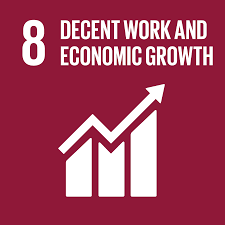 Суръати рушди иқтисодии Тоҷикистон дар қиёс бо рушди иқтисоди глобалӣ ва ИДМ
7
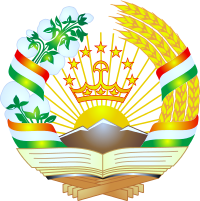 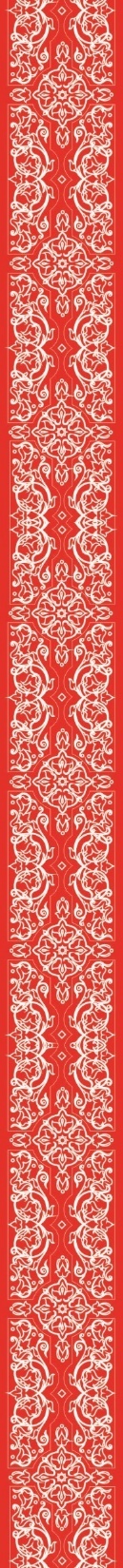 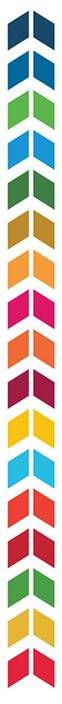 Дастовардҳои татбиқи СМР-2030 (2)
Сатҳи таваррум дар Тоҷикистон ва ИДМ
8
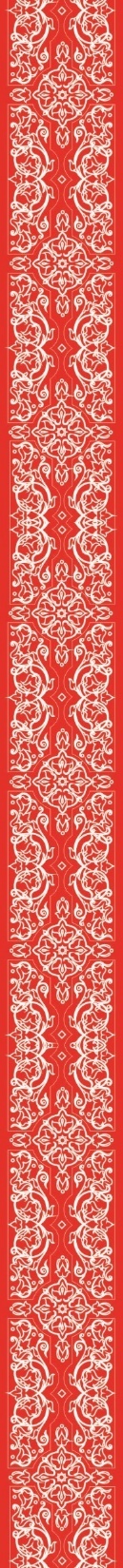 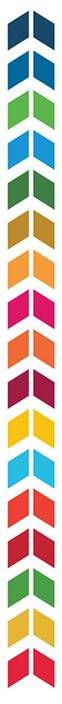 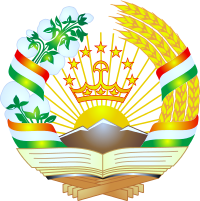 Иҷрои индикаторҳои мақсаднок СМР-2030 (1)
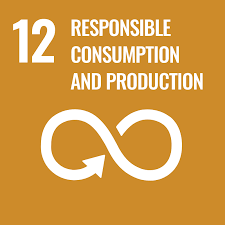 Истеҳсоли неруи барқ
аз 17,2 то 21,9 млрд кВт. соат
2,8 маротиба зиёд
Ҳаҷми истеҳсоли маҳсулоти саноатӣ
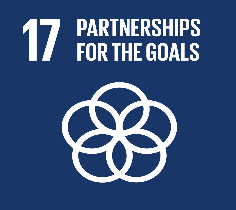 80 то 70 фоиз коҳиш
Ҳиссаи воридот дар ГСХ
аз 20 то 30 фоиз зиёд
Ҳиссаи содирот дар ГСХ
аз 86 то 100 зиёд
Фарогирӣ бо таҳсилоти ибтидоӣ ва миёна
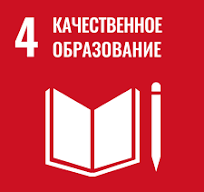 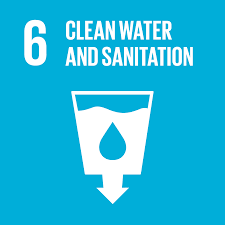 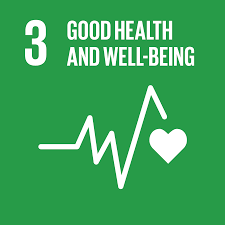 Дастрасии аҳолӣ бо оби тозаи нушокӣ
аз 60 то 82 фоиз зиёд
аз 22 то 78 фоиз зиёд
Фарогирии кудакони маъюб бо таълим
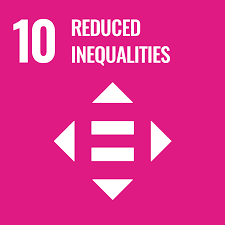 аз 50 то 80 фоиз зиёд
Таъмини шахсони маъюб бо воситаҳои эҳёгарии техникии ёрирасон
9
9
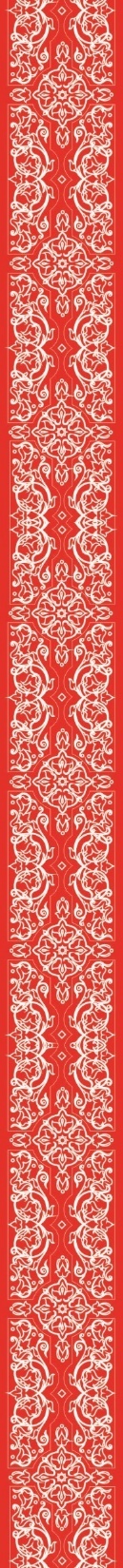 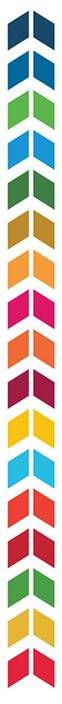 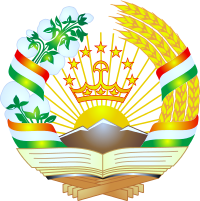 Иҷрои индикаторҳои мақсаднок СМР-2030 (2)
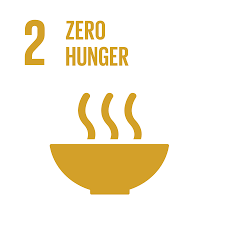 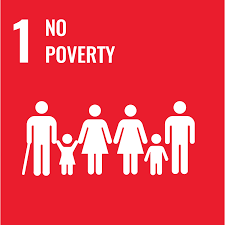 Зиёда аз 2,400 км роҳ
326 пул ва  
6 тунелҳо
219 км роҳи оҳан
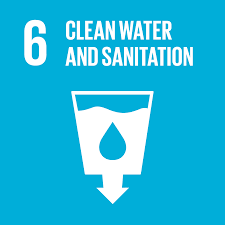 10
2016
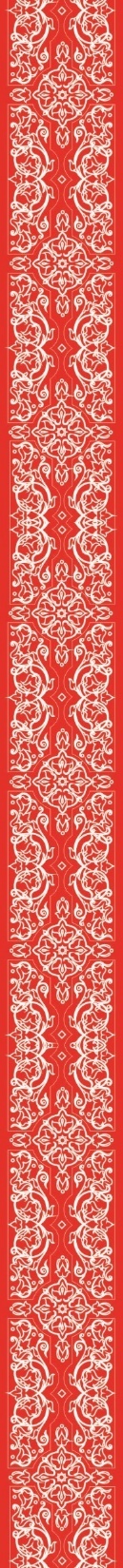 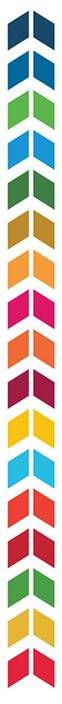 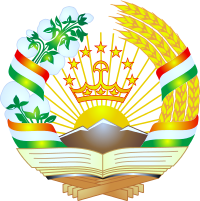 Иҷрои индикаторҳои мақсаднок СМР-2030 (3)
Ҳаҷми истеҳсоли металлҳои сурма, сурб ва мис дар солҳои 2015-2023 (бо тонна)
11
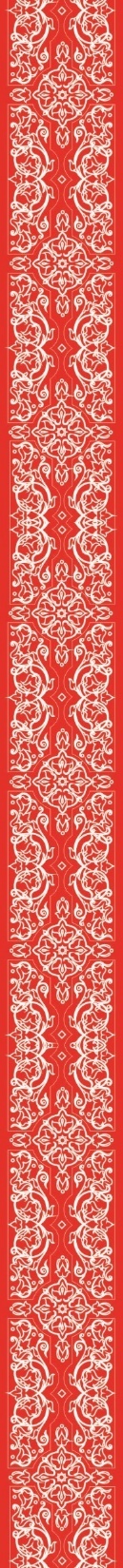 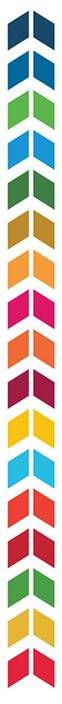 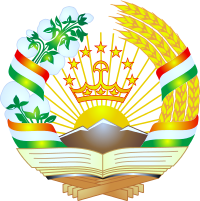 Иҷрои индикаторҳои мақсаднок СМР-2030 (4)
Истеҳсол, содирот ва воридоти семент дар солҳои 2015-2023 (ҳазор тонна)
12
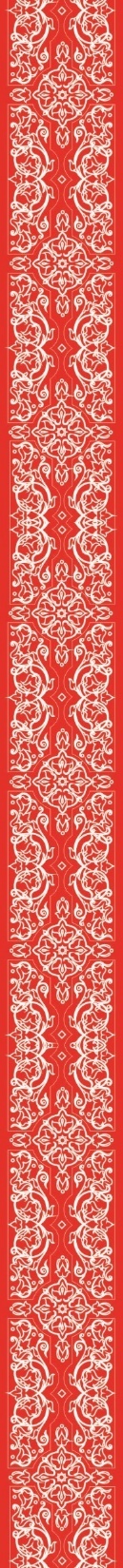 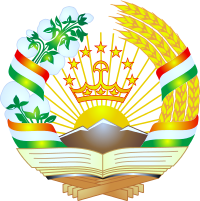 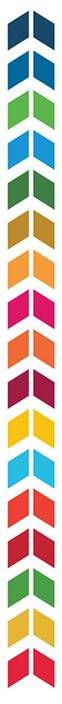 Иҷрои индикаторҳои мақсаднок СМР-2030 (5)
Истеҳсол ва воридоти гӯшти мурғ дар солҳои 2015-2023 (ҳазор тонна)
13
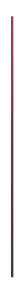 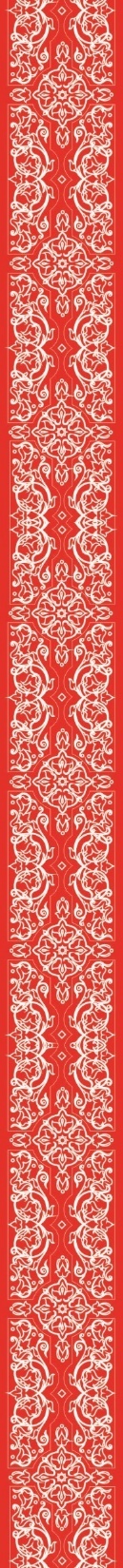 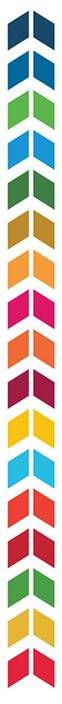 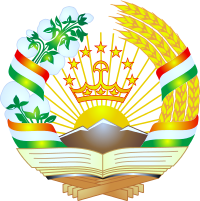 Тоҷикистон дар арзёбиҳои байналмилалӣ
Мавқеи 1-ум оид ба иқтидорҳои гидроэнергетикӣ
Мавқеи 1-ум байни 142 давлати ҷаҳон аз лиҳози амният тибқи арзёбии Gallup 
Пиряхи Федченко – калонтарин пиряхи ҷаҳон дар хушкӣ (77 км дарозӣ, 6200м  баландӣ аз сатҳи баҳр) 
Мавқеи 2-юм оид ба дастрасӣ ба неруи барқ
Дар рӯйхати 10 кишвари пешқадами ислоҳотгар дар Пешбурди соҳибкории Бонки Ҷаҳонӣ дар солҳои 2010, 2011, 2015, 2020 

Дар рӯйхати 10 кишвари ҷолибтарин барои сайёҳон тибқи арзёбии «Wanderlust» ва «Lonely Planet»

Дар рӯйхати 8-гонаи кишварҳо барои боздид тибқи тавсияи Financial Times

Мавқеи 50-ум байни 141 кишвар аз рӯи сифати инфрасохтори роҳ тибқи арзёбии Форуми ҷаҳонии иқтисодӣ (WEF)
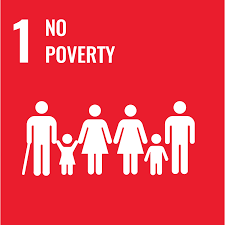 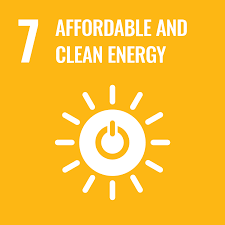 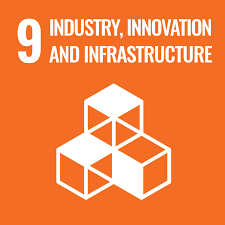 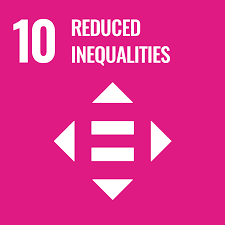 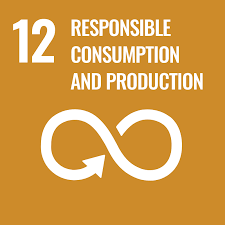 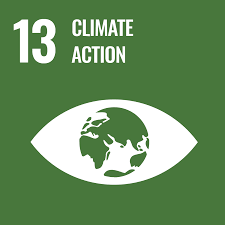 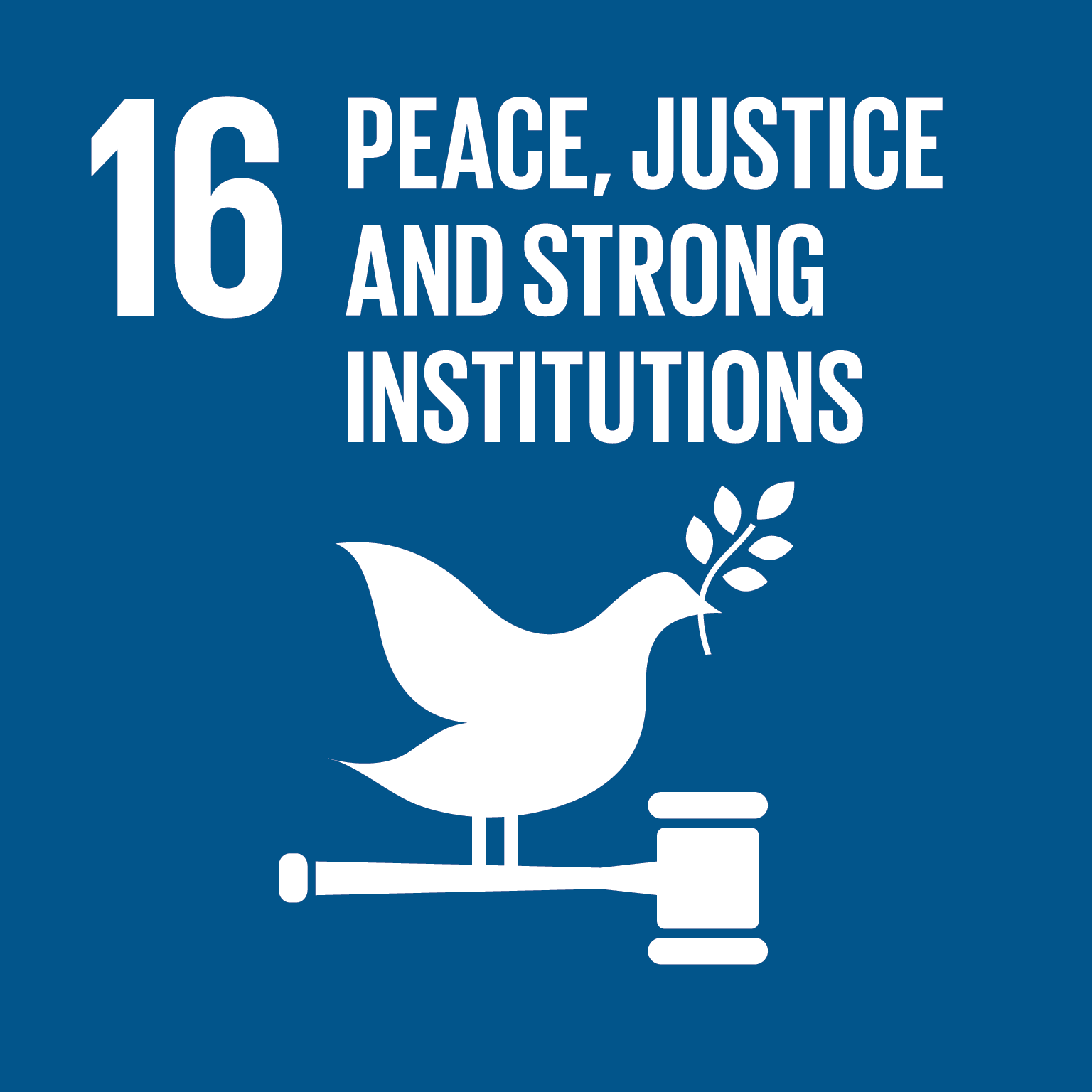 14
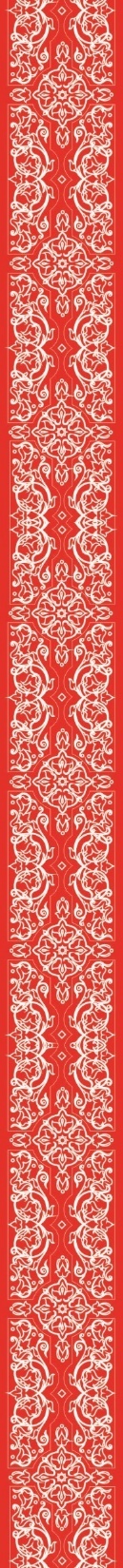 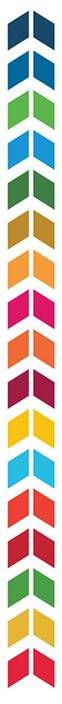 афзалиятҳои минбаъда
Баланд бардоштани рақобатпазирии иқтисоди миллӣ
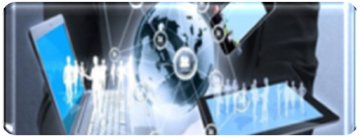 Тавсеаи имкониятҳои транзитии кишвар ва 
авиатсияи гражданӣ
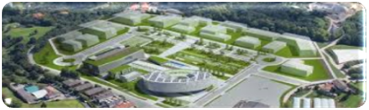 Рушди соҳаи технологияи иттилоотию 
коммуникатсионӣ
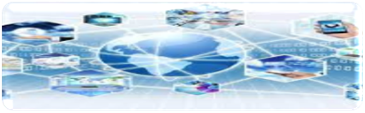 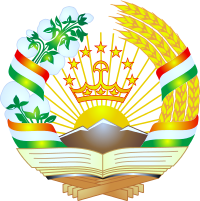 Идомаи бунёди инфрасохтори сайёҳии ҷавобгӯй 
ба стандартҳои баналмилалӣ
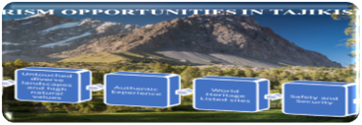 Тавсеаи дастрасии аҳолӣ ба оби тозаи нушокӣ ва 
хизматрасониҳои тандурустӣ, бахусус дар деҳот
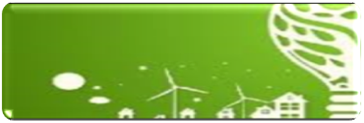 Васеъ намудани фарогирии кӯдакон бо таҳсилоти 
томактабӣ ва кӯдакони маъюб бо таълим
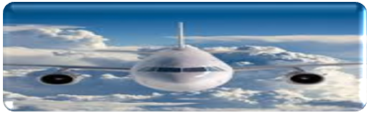 Ҷалби бештари маблағҳои шарикони рушд ва сармояи 
хориҷиву ватанӣ барои амалӣ намудани ҳадафу 
афзалиятҳои стратегӣ
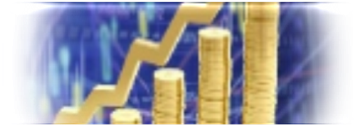 15
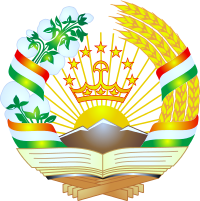 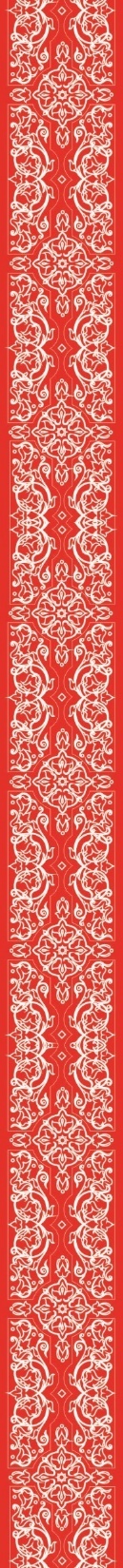 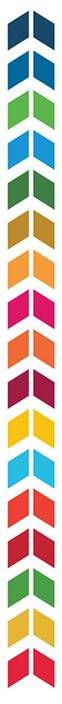 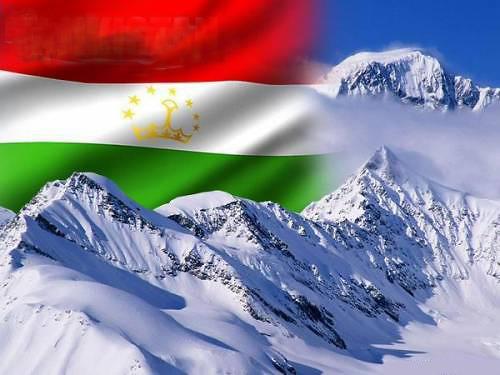 Аз таваҷҷуҳатон 
сипосгузорам!
16
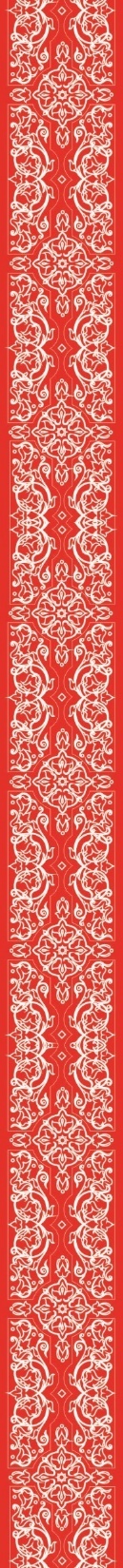 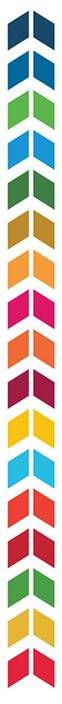 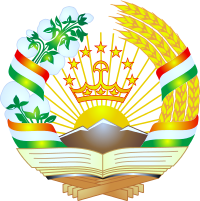 Ҷаласаи Шурои миллии рушд таҳти раисии  Асосгузори сулҳу ваҳдати миллӣ - Пешвои миллат, Президенти Ҷумҳурии Тоҷикистон, Раиси Шӯро, Ҷаноби Олӣ муҳтарам Эмомалӣ Раҳмон
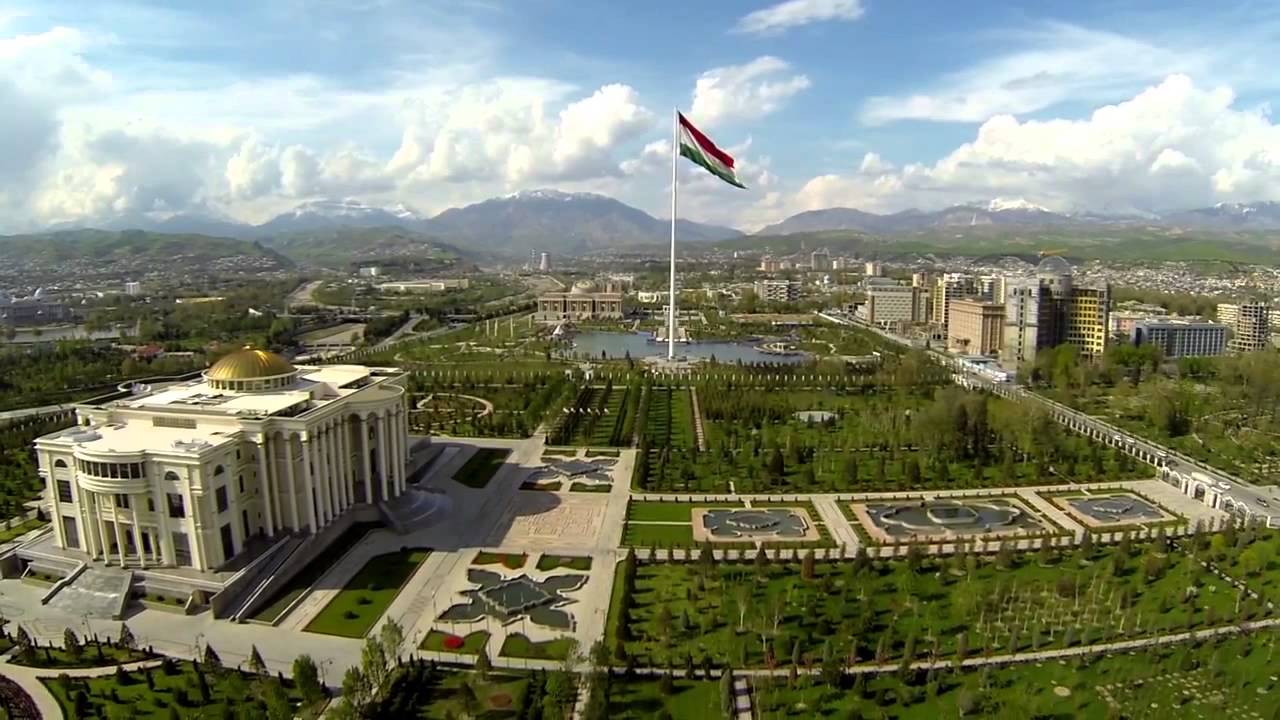 ТАТБИҚИ ФОСИЛАВИИ Стратегияи миллии РУШДИ ҷУМҳУРИИ ТОҷИКИСТОН БАРОИ давраи то СОЛИ 2030: дастовардҳо ва афзалиятҳои минбаъда
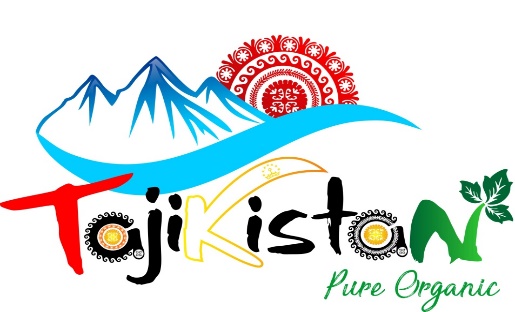 10 июни соли 2024, Душанбе
17